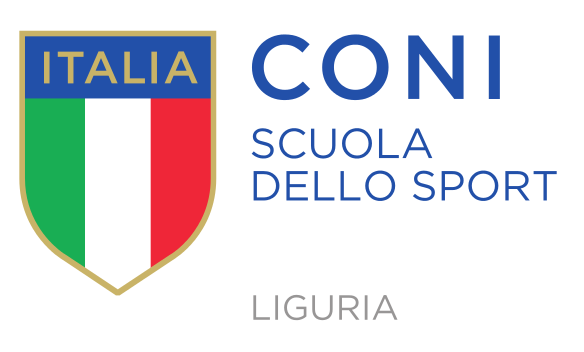 Corso Educatore sportivo
Le abilità motorie e il gioco
A cura di Cristina Caprile Angelo Gadina
dell’Organico Didattico di SRdS Coni Liguria
Genova, maggio/giugno 2019
 http://liguria.coni/scuola-regionale
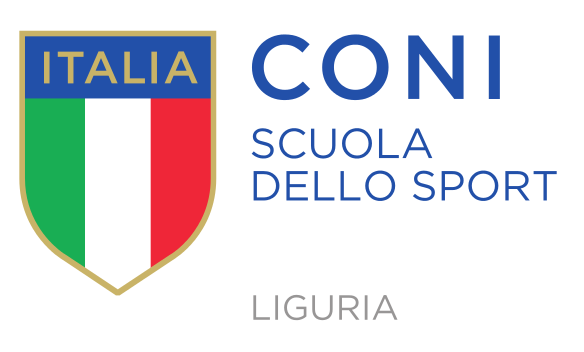 Abilità motorie di base
Sono le unità di base del movimento (camminare, correre, saltare, afferrare, lanciare, calciare,rotolare, strisciare, arrampicarsi, colpire; flettere, piegare, estendere,ruotare...)  che si affinano e divengono più efficienti ed efficaci attraverso le opportunità offerte dall'ambiente per esercitarle attraverso l’esperienza quotidiana  e situazioni organizzate di apprendimento:
 
Di base perché appaiono per prime nelle fasi iniziali della crescita, affinandosi  e diventando più efficienti ed efficaci durante la vita, fino all'età adulta formando il patrimonio originario individuale.
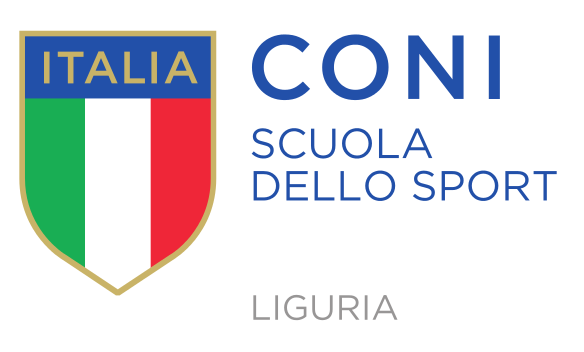 il gioco
E' un fenomeno essenzialmente umano, che si manifesta con attività che hanno origine da un bisogno naturale di fare, mettersi alla prova, affrontare difficoltà, di riuscire e raggiungere uno scopo, di mettersi a confronto e contrapporsi, di risolvere problemi posti dall'ambiente naturale ed umano, di esprimersi con razionalità e fantasia, di conoscere le proprie possibilità e i propri limiti, in una parola di vivere pienamente la propria umanità.

E' lo strumento didattico per eccellenza perché sollecita le capacità cognitive del problem solving e decision making ed è adeguato alle necessità primarie del bambino, ma può essere adattato al bisogno di movimento tipico di tutta la vita
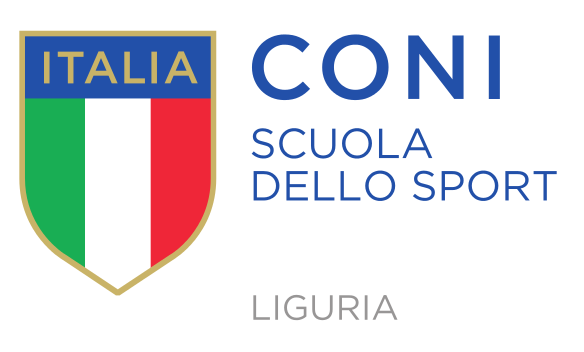 Gioco – imparo – mi diverto
Chi insegna

Modificare il gioco in base:
risposta e a che cosa vogliamo che faccia

Dal più facile al più difficile
Riuscire
Dal gioco allo sport
Chi impara

Gioca: dove sono, con chi
sono, cosa so fare, che cosa devo fare 


come devo farlo per giocare meglio e divertirmi 
Riesco
Caratteristiche e modalità di somministrazione dei giochi
spiegazioni brevi, pochissime regole iniziali, per far si che i giocatori comincino il gioco subito, il fine è  muoversi  il più presto possibile
cambiando le regole, cambia la situazione e perciò cambia il gioco e l'obiettivo di apprendimento.
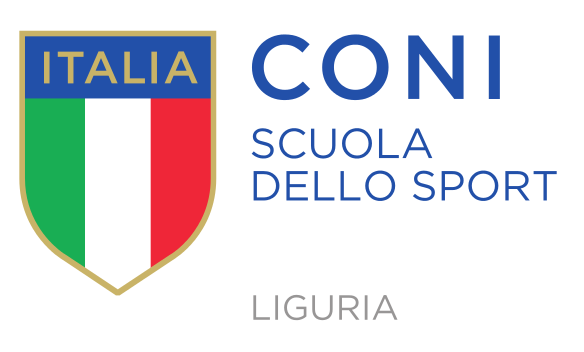 Cosa fare - Come fare
Utilizzando  le variabili esecutive, temporali, spaziali,... si produce un cambiamento del comportamento motorio che si vuol produrre, per questo il giocatore deve comprendere inizialmente  COSA deve fare , quali sono le richieste che la situazione gli pone (devo spostarmi, devo correre, devo lanciare la palla, devo spostarmi lanciando...)
Avendo chiaro cosa fare ci sarà risposta che è il fare del giocatore, che può essere adeguato o no, rispetto agli obiettivi didattici, ma che è il significato reale che la persona attribuisce allo stimolo e indice di quello che ha compreso ed è in grado di fare
Il come fare sarà il comportamento motorio in risposta alla situazione
La modificazione del come fare  sarà “indotta”dalle  modificazioni del cosa
Le variabili del gioco devono consolidare e migliorare il come 
Le ripetizioni riguarderanno il “mettere alla prova” il come che è sempre lo stesso, ma adattato e adattabile alle situazioni che cambia
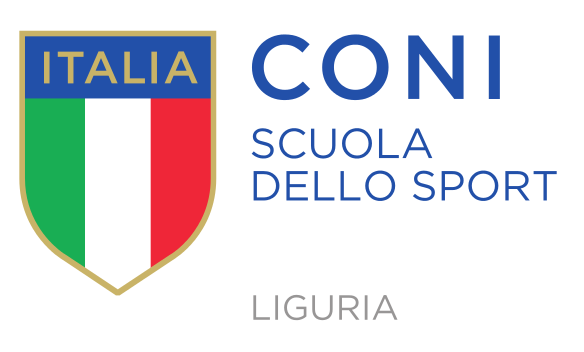 Obiettivo della PRATICA:
Fornire più sensazioni possibili rispetto al come (multilateralità)
Sollecitare la partecipazione del soggetto (aspetti cognitivi/ affettivo relazionali)
Fornire feedback intrinseci (aspetti cognitivi e metacognitivi)
Creare un'atmosfera ludica e partecipata (aspetti emotivi/affettivi)
Migliorare nel tempo l'esecuzione del compito ( aspetti riguardanti l'apprendimento di abilità motorie e sportive)